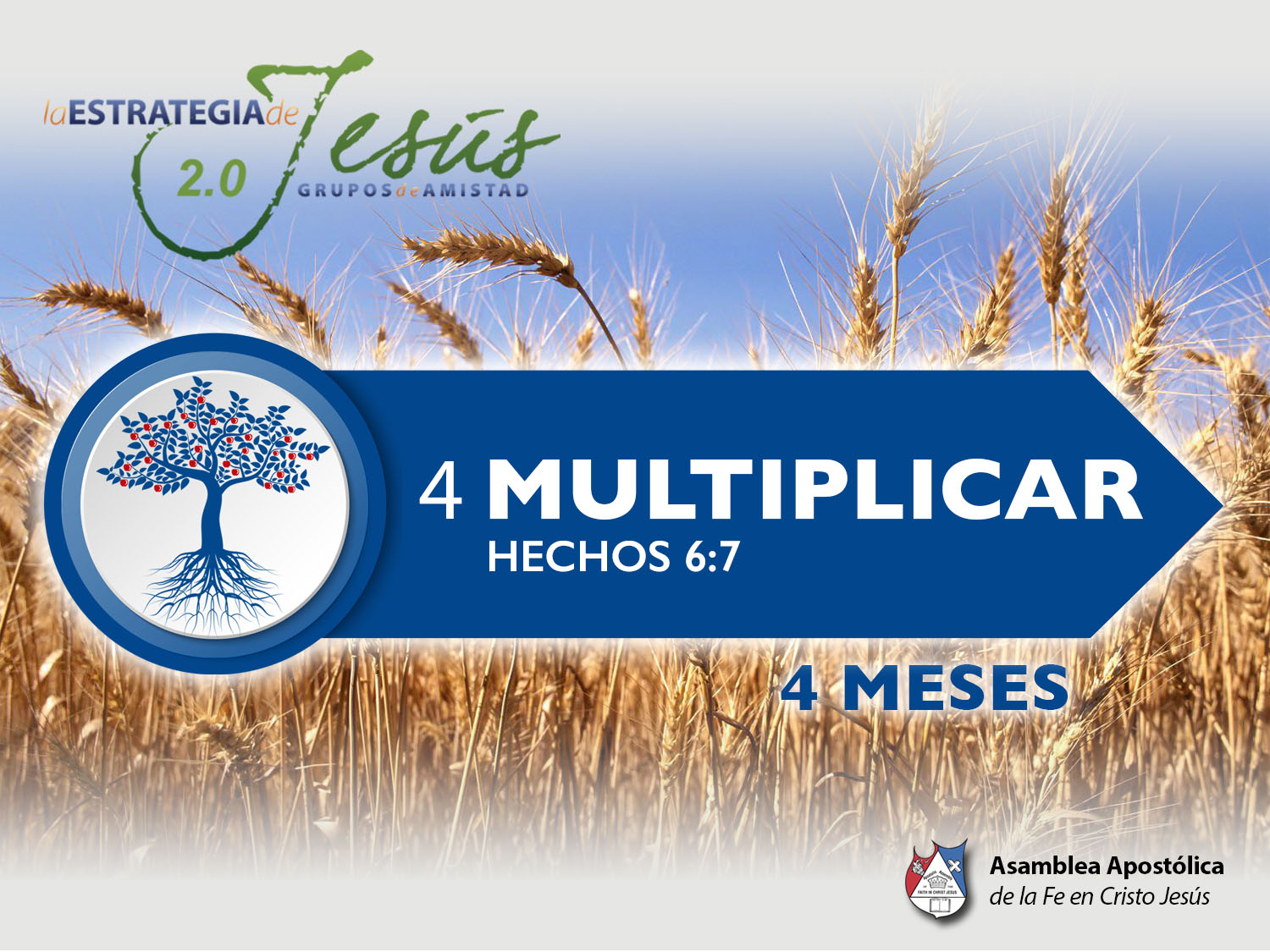 EL BALANCE DE UN VERDADERO DISCÍPULO
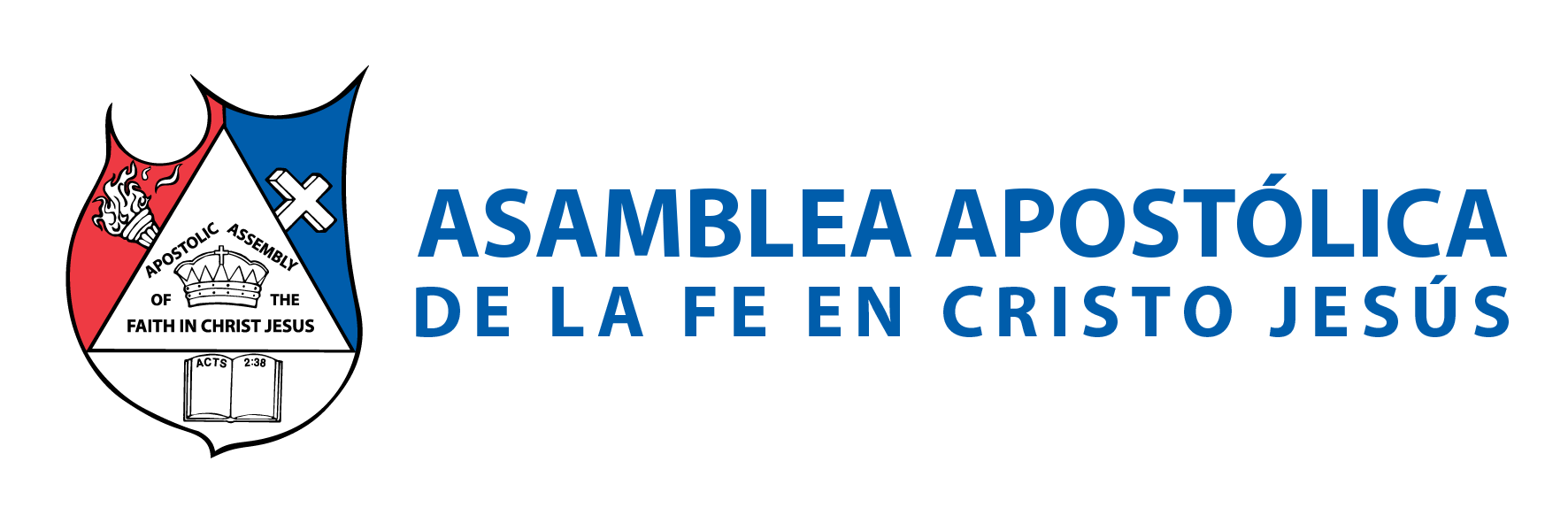 BASE BÍBLICA: 
2 Timoteo 4:5 
“Pero tú sé sobrio en todo, soporta las aflicciones, haz obra de evangelista, cumple tu ministerio”.
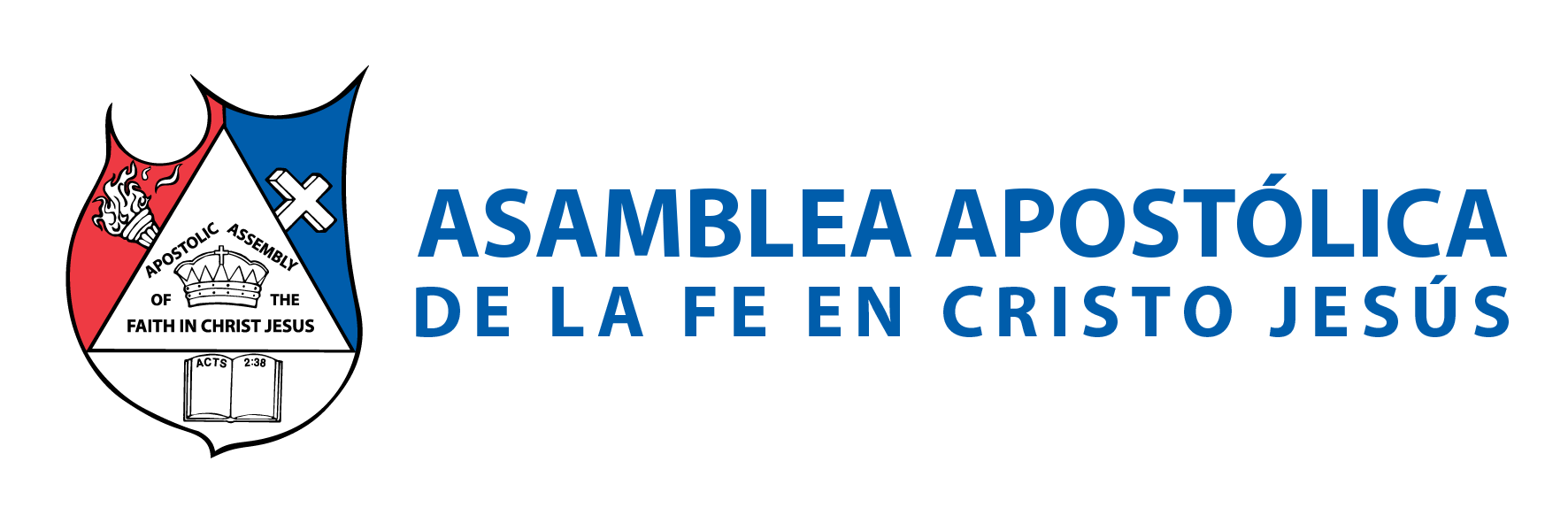 INTRODUCCIÓN 
La realidad que vive hoy la iglesia, en cuanto al compromiso de servir al Señor, es que muy poco porcentaje de cristianos están involucrados. Solo el 20 % de los miembros de un iglesia, llevan la carga del 100% de las tareas de la iglesia.
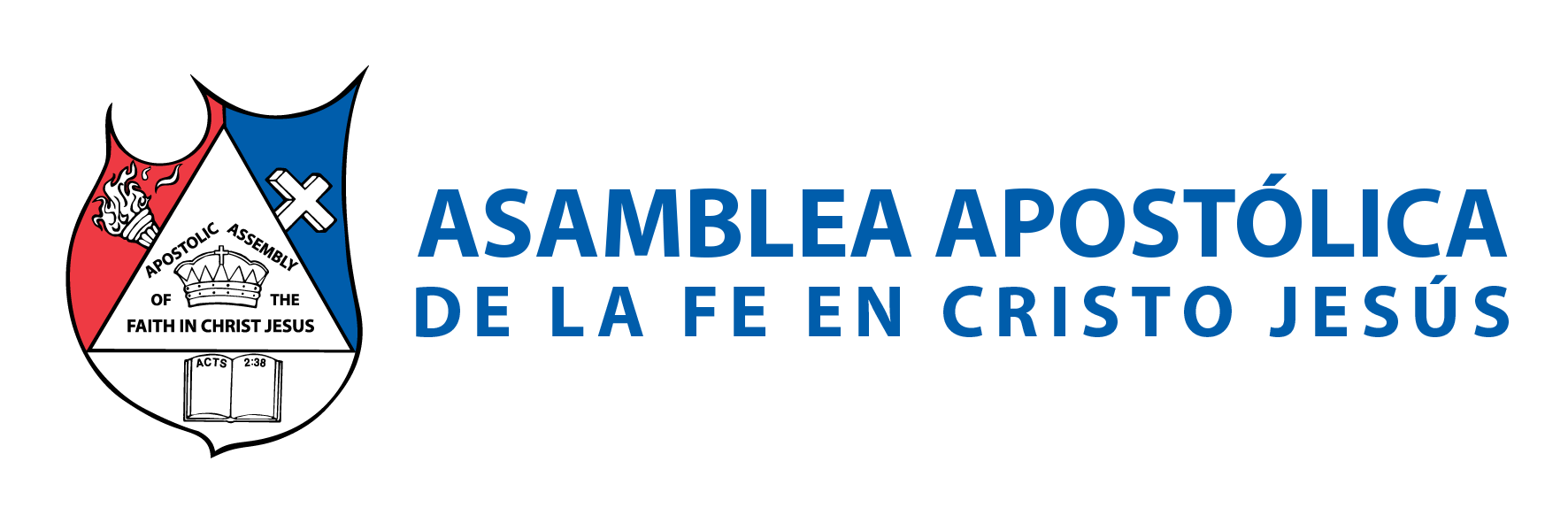 Una realidad que también vivimos, es que la gente prefiere trabajar en un costado del cuerpo de Cristo. Es decir, evangelizando o en un ministerio dentro de la iglesia.
La clave para una vida balanceada en el Señor, es que todo miembro de la iglesia entienda y se forme; en ser un GANADOR DE ALMAS y MANTENER UN MINISTERIO en la iglesia, sirviendo así balanceadamente al Señor Jesucristo.
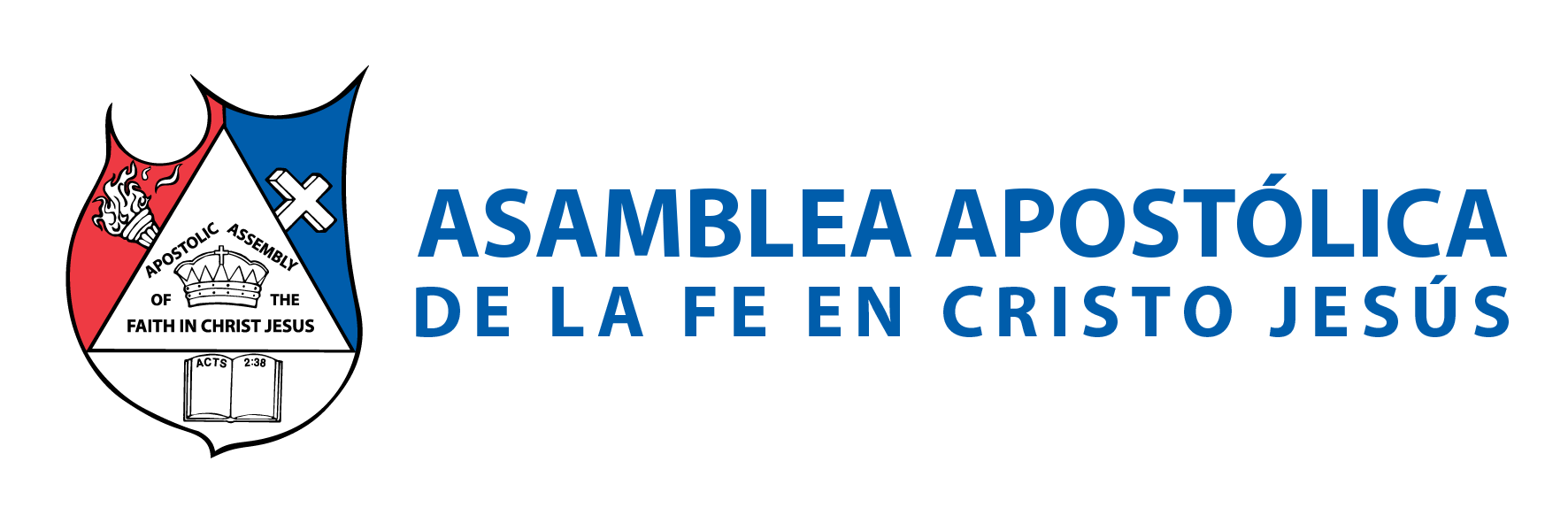 Hechos 10:42: 
“Y nos mandó que predicásemos al pueblo, y testificásemos que él es el que Dios ha puesto por Juez de vivos y muertos”. 
Colosenses 4:17:
 “Decid a Arquipo: Mira que cumplas el ministerio que recibiste en el Señor”.
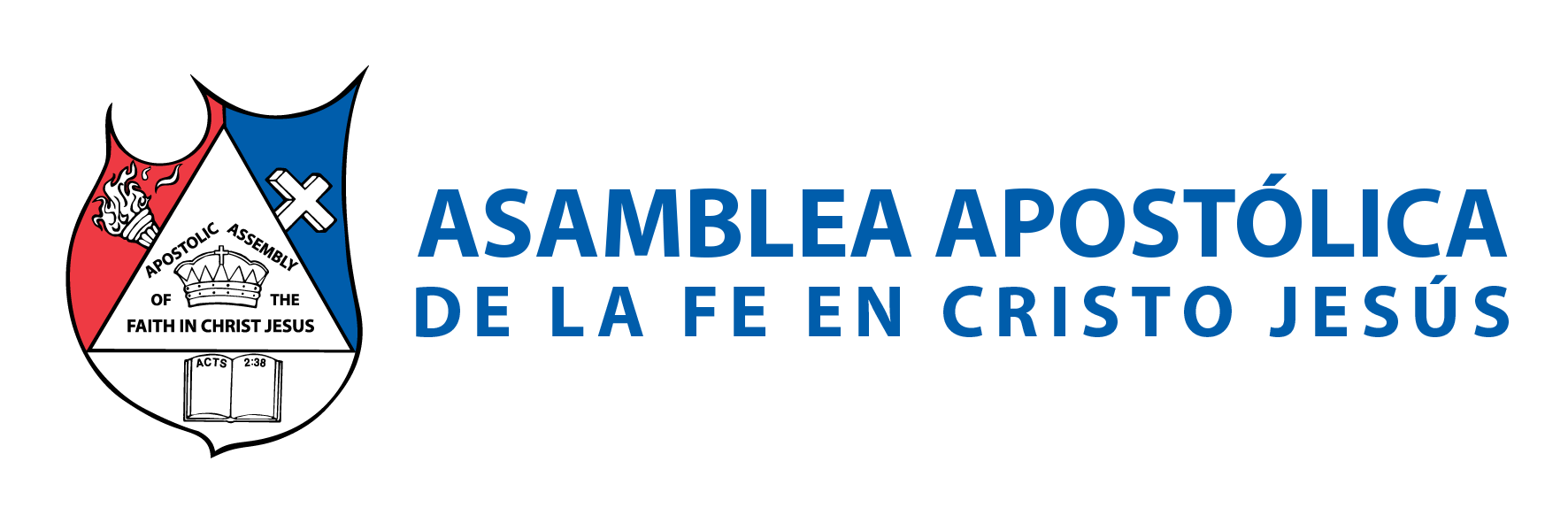 I.- OBRA DE EVANGELISTA 
La capacitación que el discípulo recibe en su Escuela Sígame, es enfocada a darle crecimiento desde el proceso de NACER; hasta llegar a MULTIPLICAR, tarea que se realiza para cumplir con la “Obra de evangelista”. 
Es decir, fue discipulado para ganar al mundo para Cristo; a manera de la evangelización aplicada a los grupos de amistad, y los propósitos y procesos de la Estrategia de Jesús.
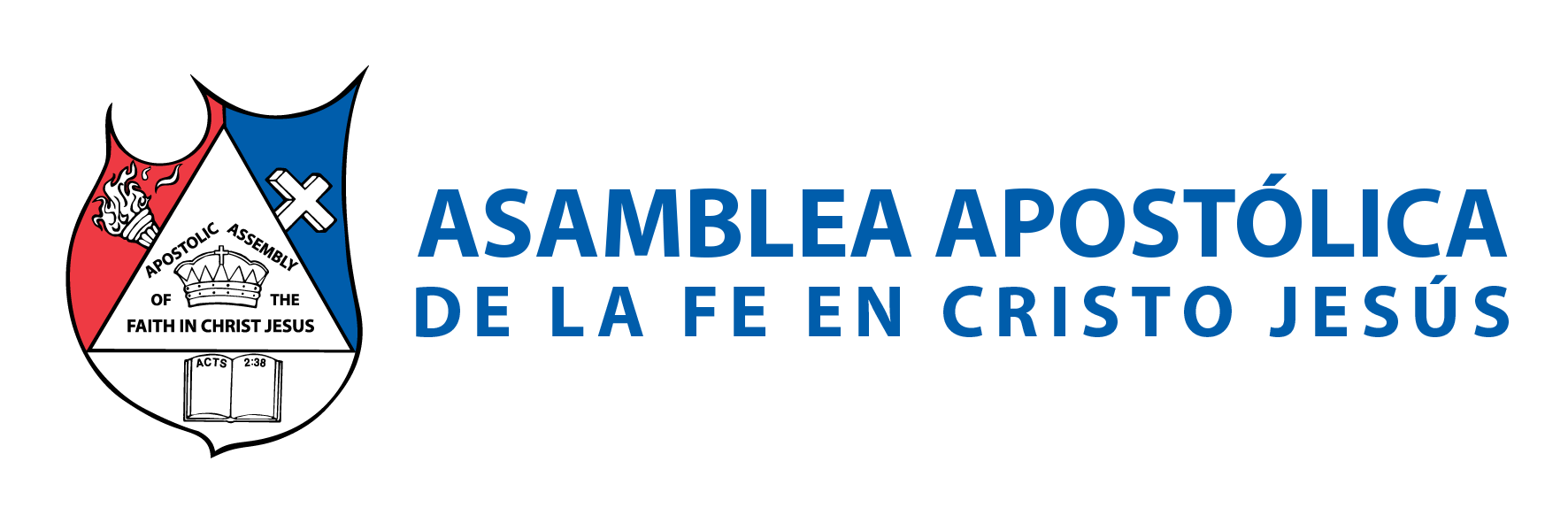 Dios nos ha llamado para engrandecer su nombre, llenando la tierra de su gloria. 
Isaías 6:3: 
“Y el uno al otro daba voces, diciendo: Santo, santo, santo, Jehová de los ejércitos; toda la tierra está llena de su gloria”.
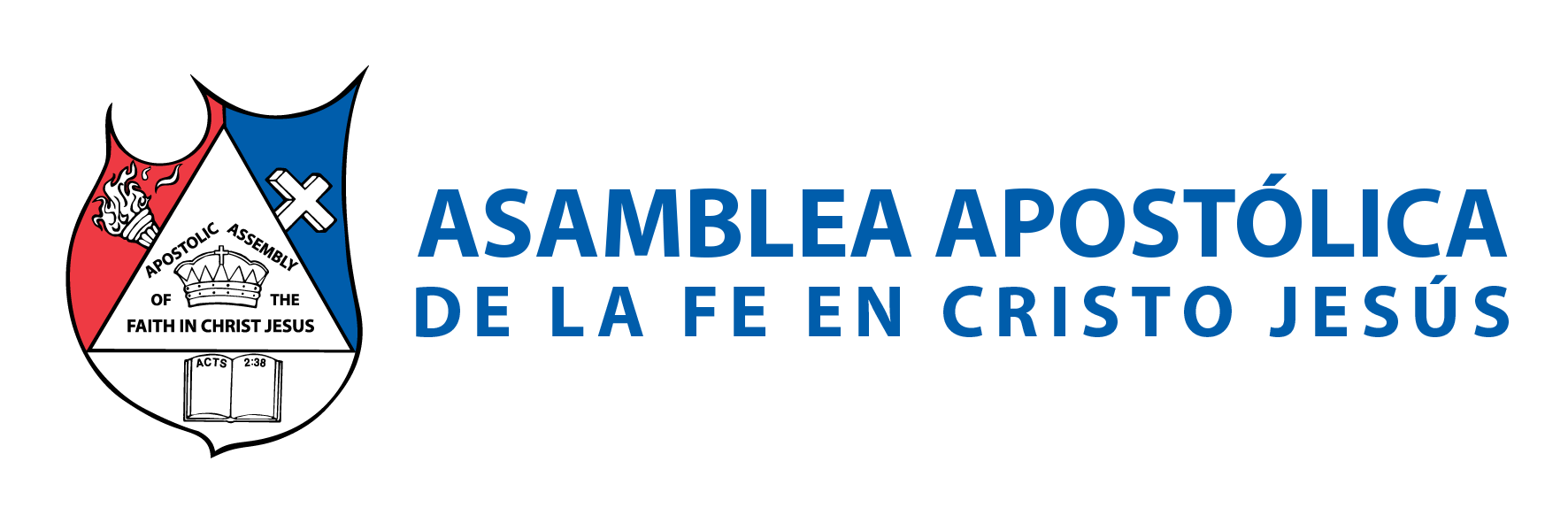 Dentro de la visión de la Estrategia de Jesús, Dios nos ha dado actualmente mayor revelación para formar discípulos mas integrales; y balanceados para que sirvan al reino de Dios, tanto en ganar almas, como en traer excelencia a la iglesia del Señor a través del servicio; por los ministerios o escuela de ministerios.
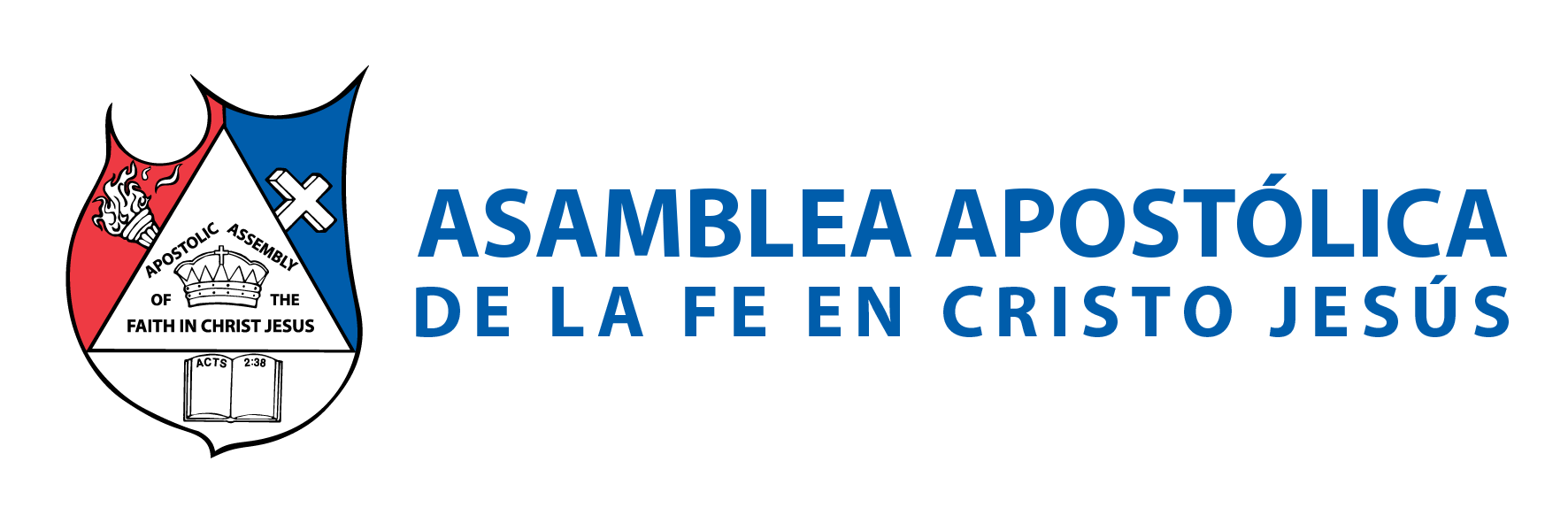 Es importante que el discípulo al terminar el nivel multiplicar en la escuela Sígame, continúe en la Escuela de Ministerios; capacitándose para llevar a cabo un ministerio con excelencia para la gloria de Dios.
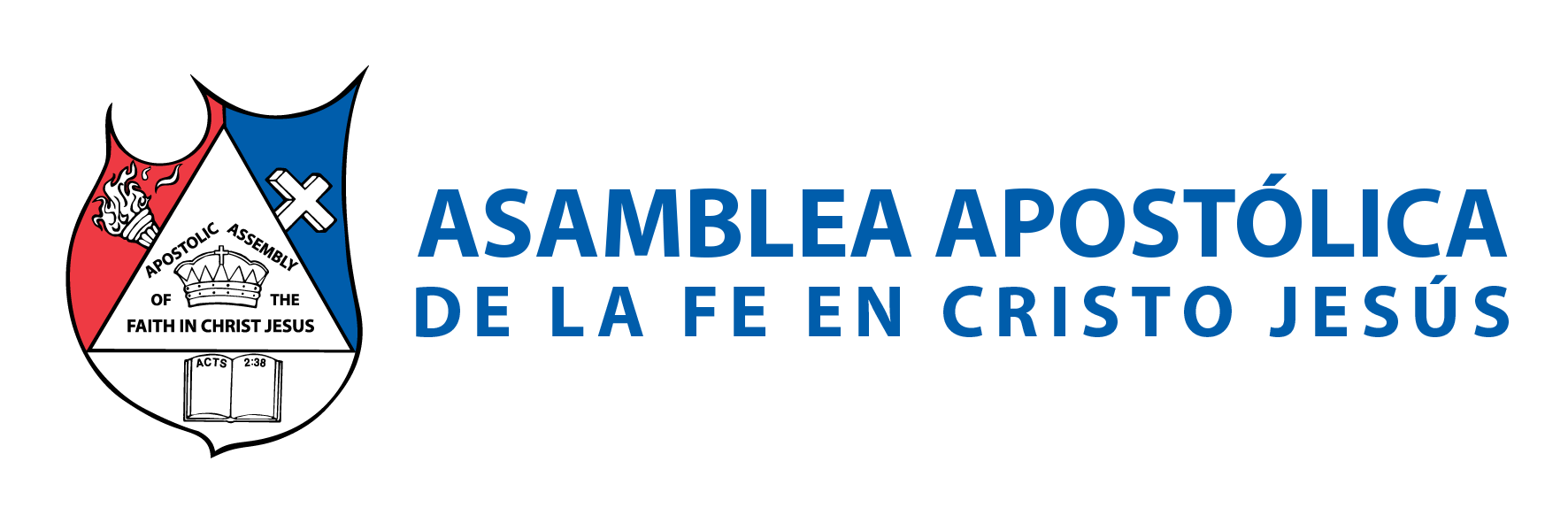 II.- TU MINISTERIO 
“Cumple tu ministerio”, todo discípulo deberá tener tanto una misión (Evangelismo) como un ministerio (Servir al cuerpo de Cristo). Dios al darnos de su Espíritu Santo, nos entrega por lo menos un don para ejercer un ministerio dentro del cuerpo de Cristo. 
1 Corintios 14:12: “Así también vosotros; pues que anheláis dones espirituales, procurad abundar en ellos para edificación de la iglesia”.
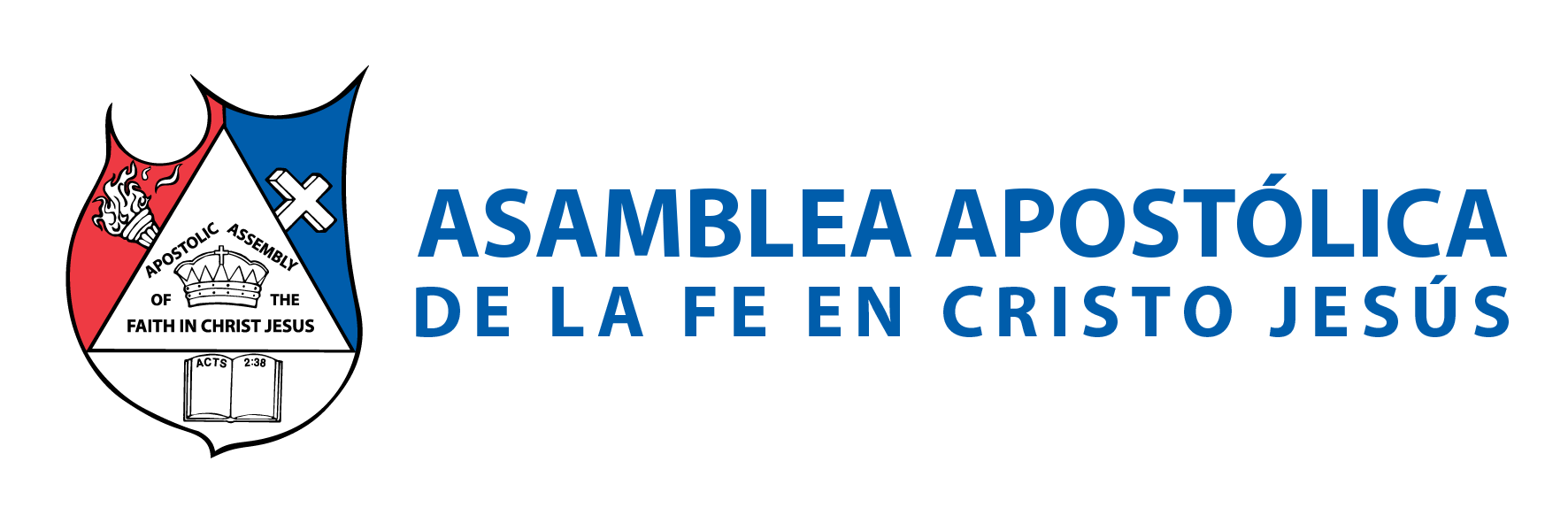 La tareas del discípulo serán descubrir qué don o dones, el Espíritu Santo ha puesto en él; para edificación de la iglesia. Entrenarse en ellos para entender mejor la tarea, y cómo usarlos correctamente para que sean de bendición y edificación a la iglesia del Señor. 
Efesios 4:8: “Por lo cual dice: Subiendo a lo alto, llevó cautiva la cautividad, Y dio dones a los hombres”.
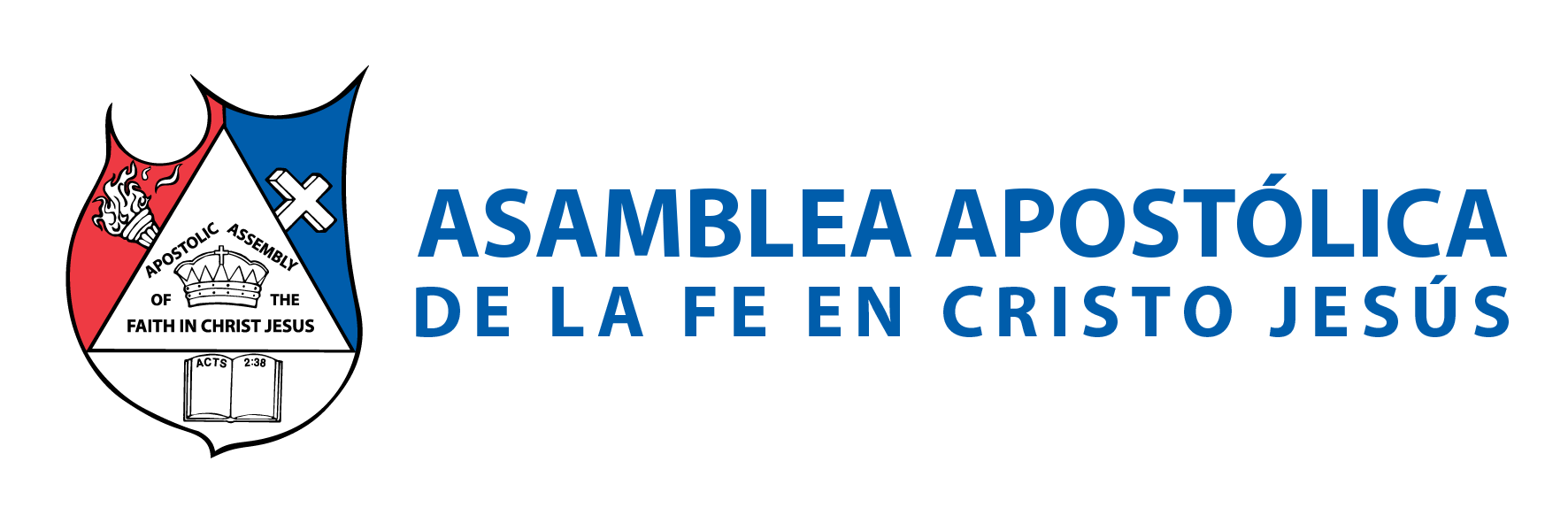 1 Corintios 12:5,6: “Y hay diversidad de ministerios, pero el Señor es el mismo. Y hay diversidad de operaciones, pero Dios, que hace todas las cosas en todos, es el mismo”. 
Esdras 8:20: 
“y de los sirvientes del templo, a quienes David con los príncipes puso para el ministerio de los levitas, doscientos veinte sirvientes del templo, todos los cuales fueron designados por sus nombres”.
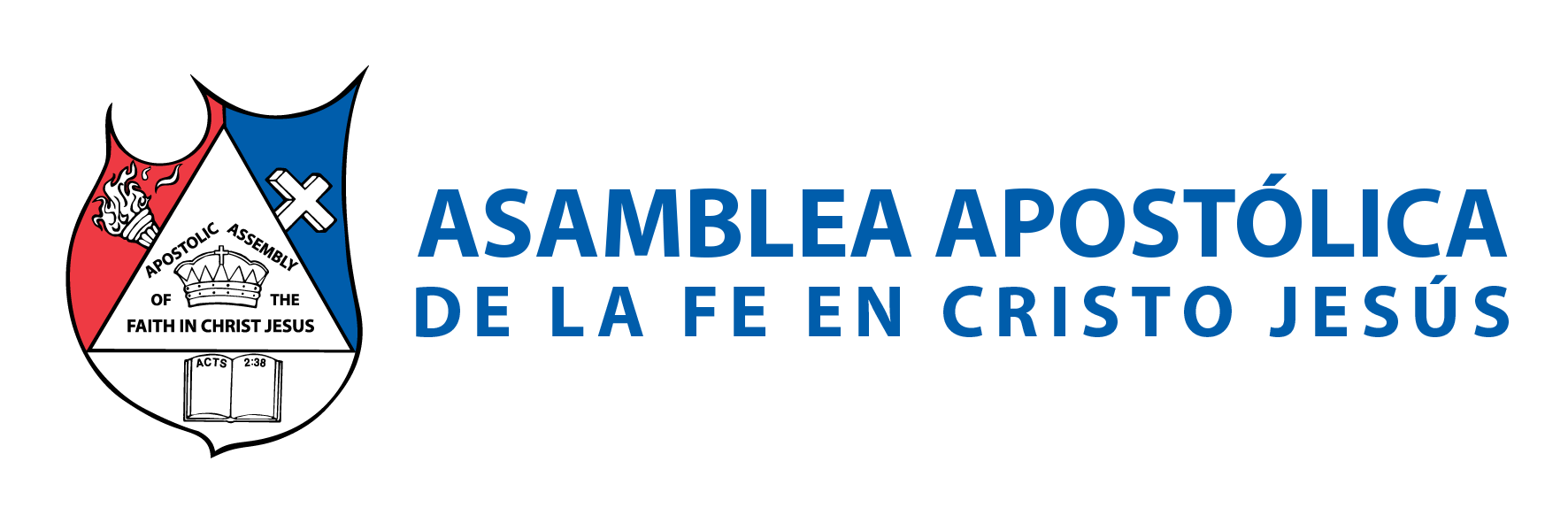 III.- EXCELENCIA POR LOS MINISTERIOS O ESCUELA DE MINISTERIOS 
Dentro de la Estrategia de Jesús, se ha previsto ayudar a las iglesias; para que puedan entrenar a sus discípulos en los dones o ministerios, que el Espíritu Santo ha puesto en su pueblo, para llevar adelante su bendita obra.
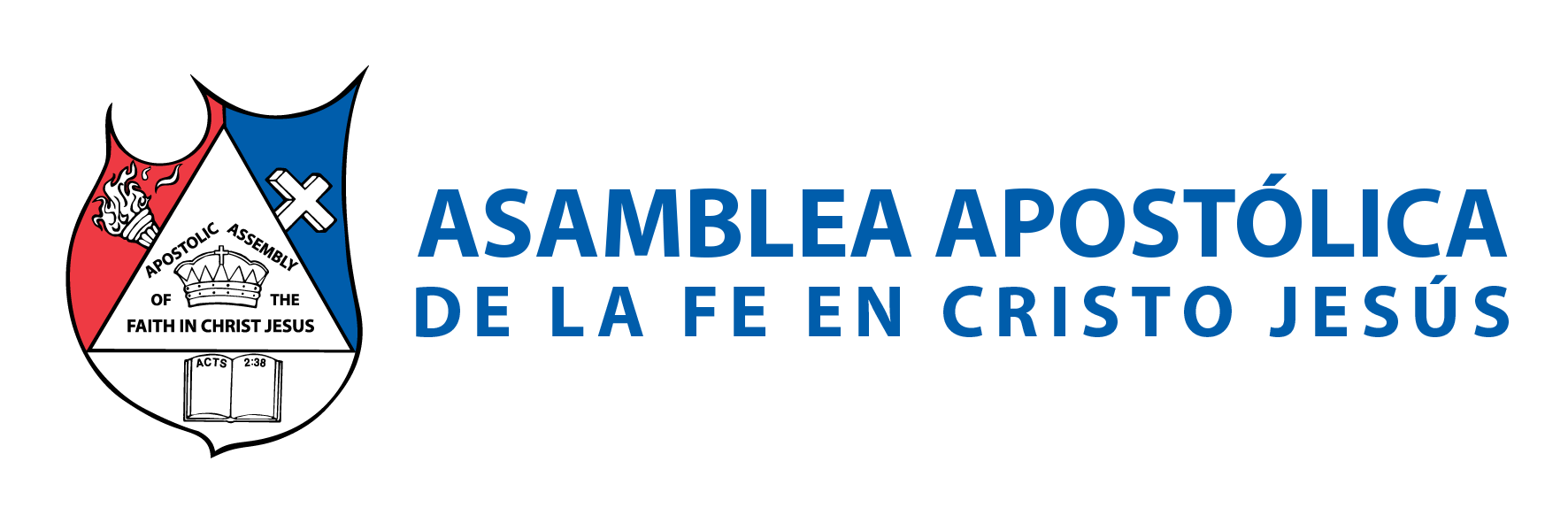 Romanos 12:6: “De manera que, teniendo diferentes dones, según la gracia que nos es dada, si el de profecía, úsese conforme a la medida de la fe”. 
1 Corintios 12:1: “No quiero, hermanos, que ignoréis acerca de los dones espirituales”. 
Es necesario que todo miembro de la iglesia, asista a la Escuela de Ministerios; para poder ejercer con excelencia sus dones.
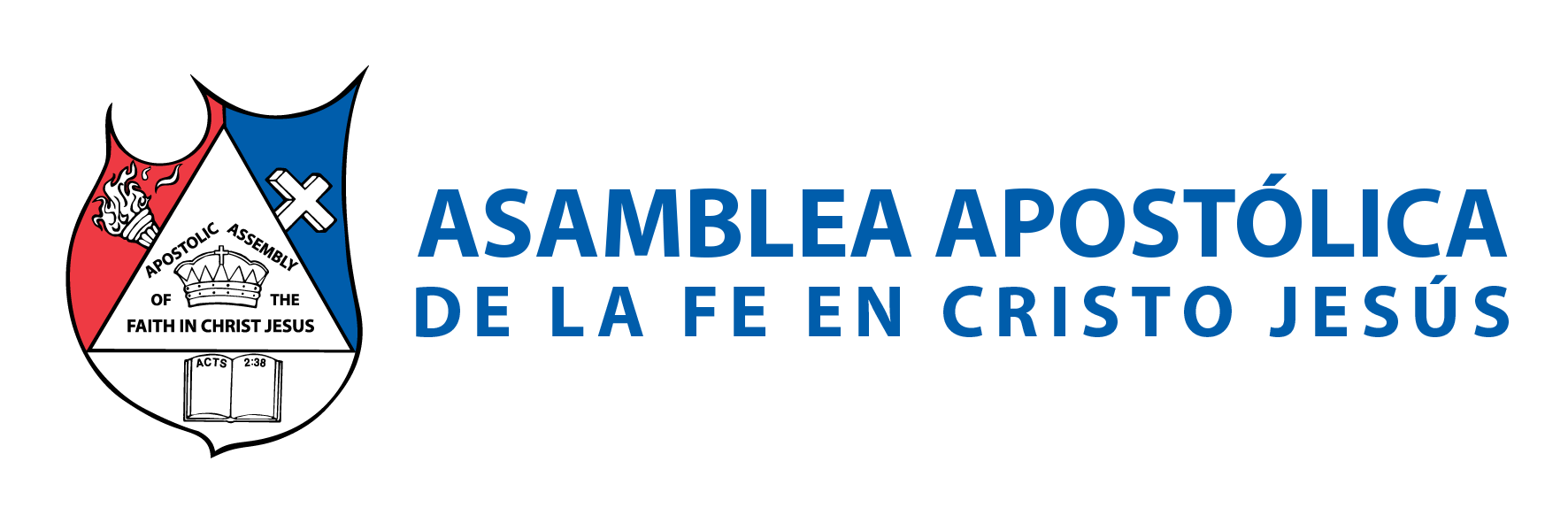 La Escuela de Ministerios pretende adiestrar al pueblo en los ministerios o dones que el Espíritu Santo les ha dado; pero que la mayoría no sabe como ejercer ese don o ministerio dentro de la iglesia, por temor o falta de entrenamiento.
 La duración de cada curso será de 6 semanas con un total de 12 lecciones.
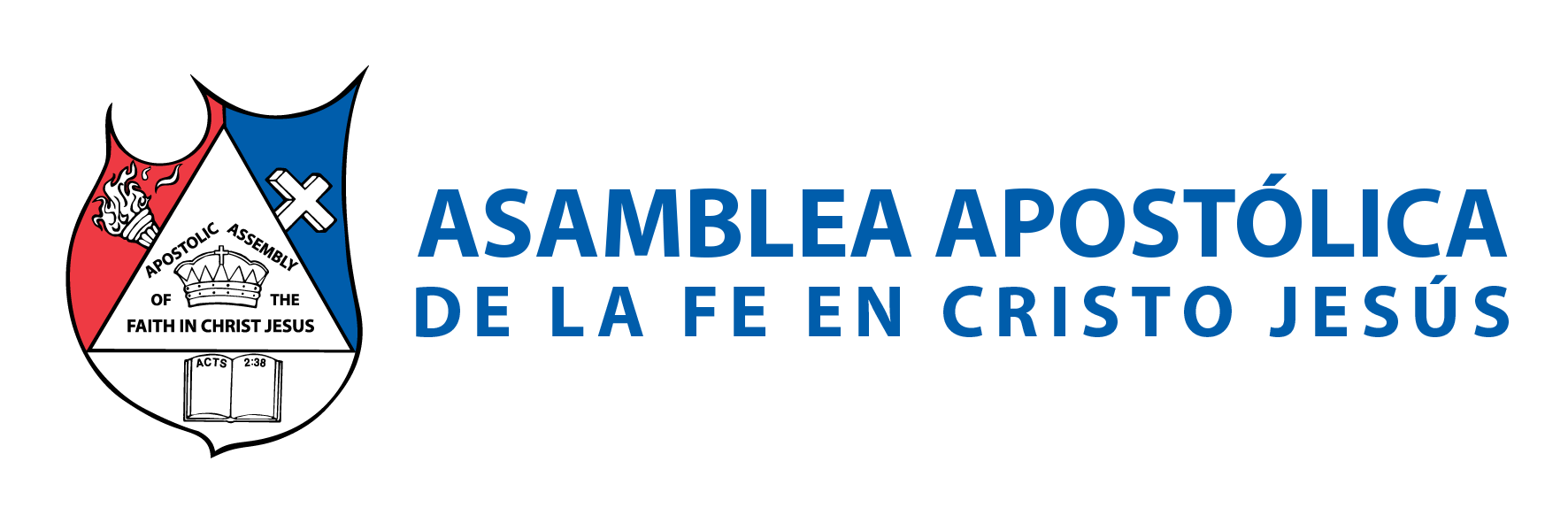 Romanos 12:6: “De manera que, teniendo diferentes dones, según la gracia que nos es dada, si el de profecía, úsese conforme a la medida de la fe”. 
1 Corintios 12:1: “No quiero, hermanos, que ignoréis acerca de los dones espirituales”. 
Es necesario que todo miembro de la iglesia, asista a la Escuela de Ministerios; para poder ejercer con excelencia sus dones.
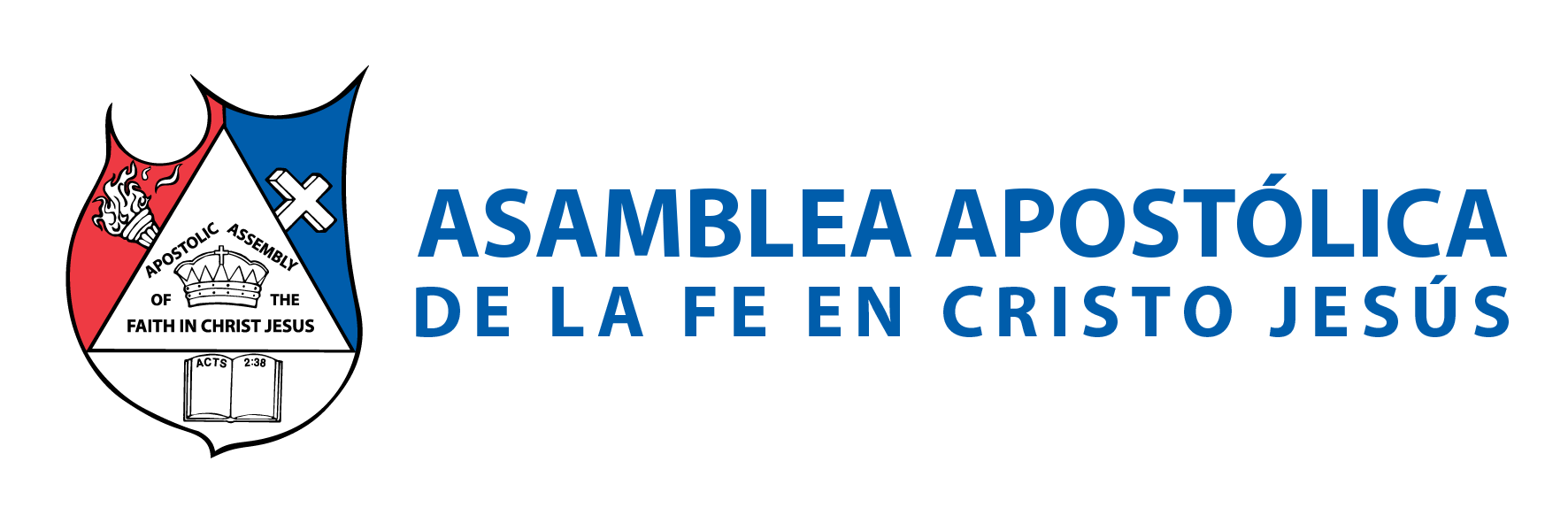 La Escuela de Ministerios pretende adiestrar al pueblo en los ministerios o dones que el Espíritu Santo les ha dado; pero que la mayoría no sabe como ejercer ese don o ministerio dentro de la iglesia, por temor o falta de entrenamiento.
 La duración de cada curso será de 6 semanas con un total de 12 lecciones.
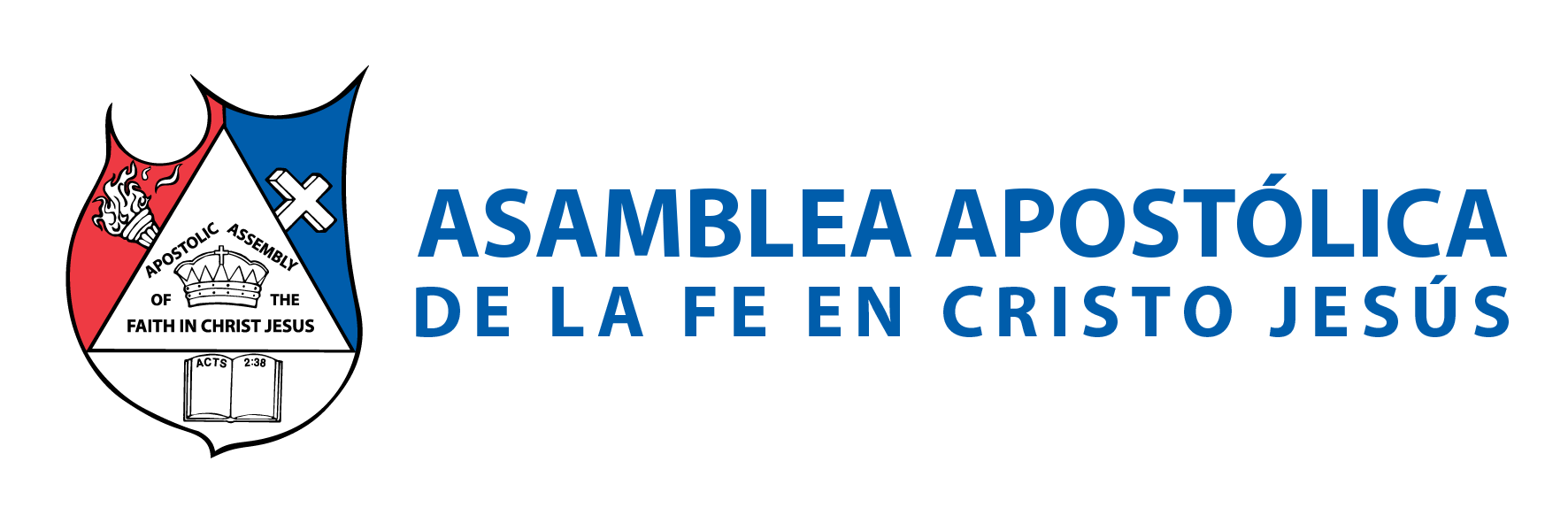 IV.- MINISTERIOS BÁSICOS
 Existen muchos dones en la biblia, algunos más anhelados que otro; pero aun cuando la escuela de ministerios pretende dar capacitación en ellos, debe entenderse que no estaremos abarcando todos los ministerios que hay, y se pueden ejercer a través de los dones. 
Sin embargo, nos concentraremos en los más básicos para que la iglesia pueda operar.
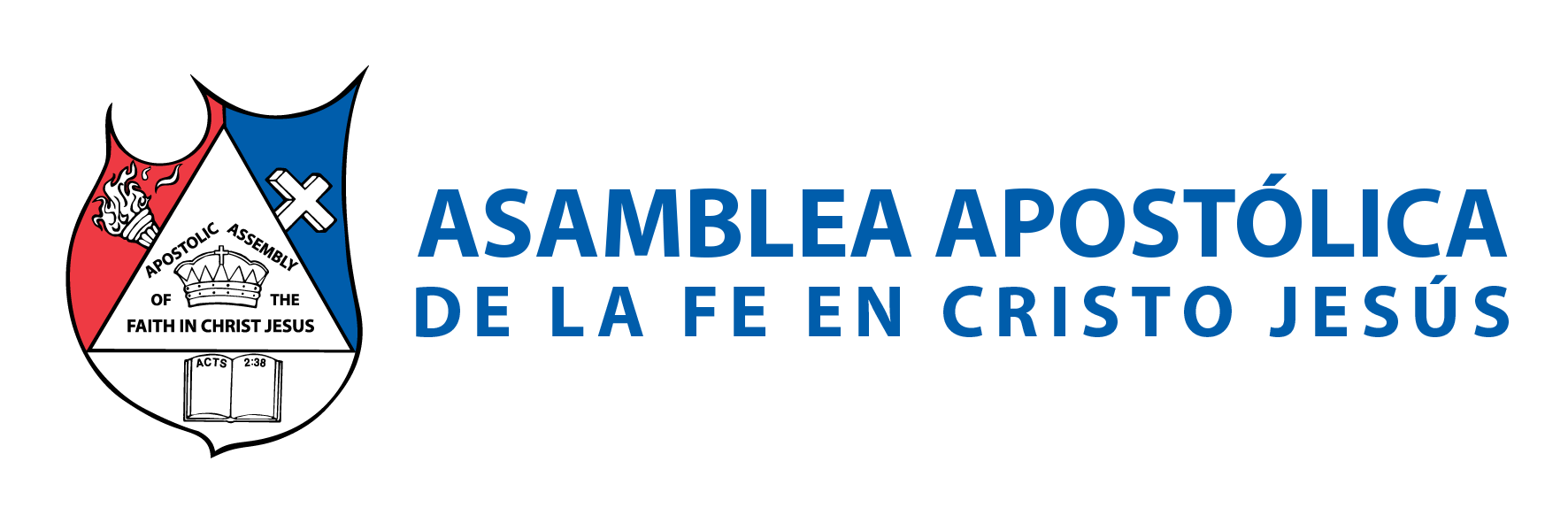 1 Corintios 12:4: “Ahora bien, hay diversidad de dones, pero el Espíritu es el mismo”. 
A. Ministerios de poder. 
B. Ministerios de altar. 
C. Ministerios de servicio. 
D. Ministerios de enseñanza.
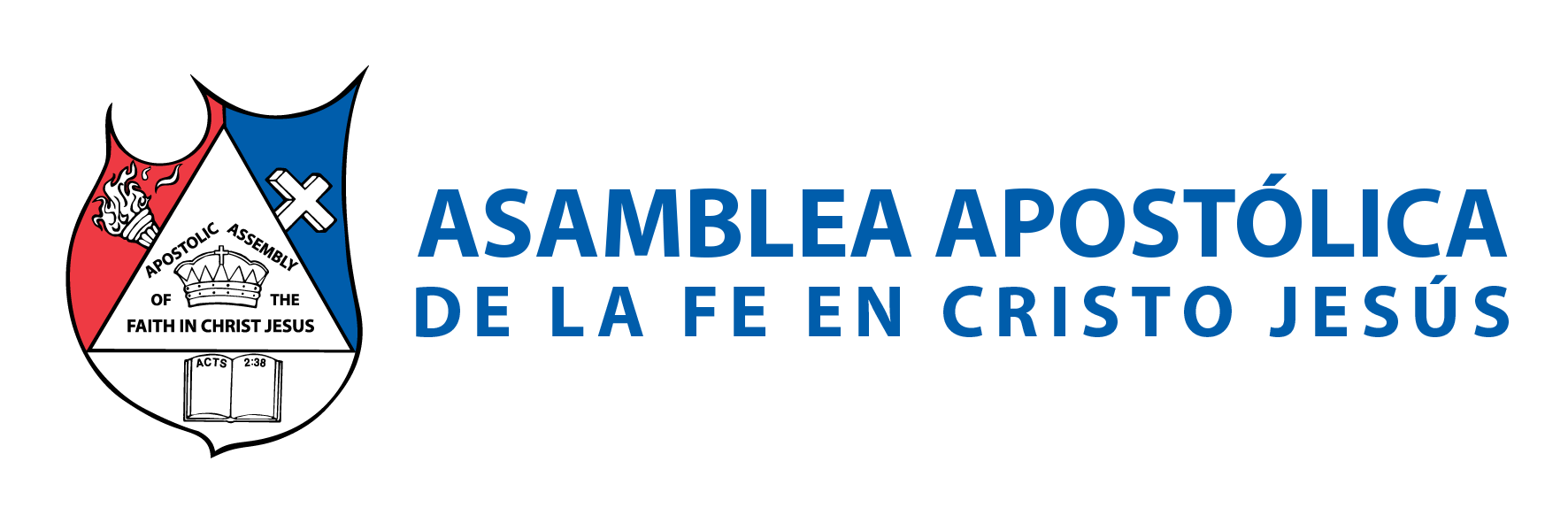 1 Corintios 14:12: “Así también vosotros; pues que anheláis dones espirituales, procurad abundar en ellos para edificación de la iglesia”. 
Con estos ministerios en los cuales en cada uno se utilizan muchos de los dones más comunes, se entrenará y capacitará en la Escuela de Ministerios; para traer excelencia al cuerpo de Cristo para la edificación de la iglesia.
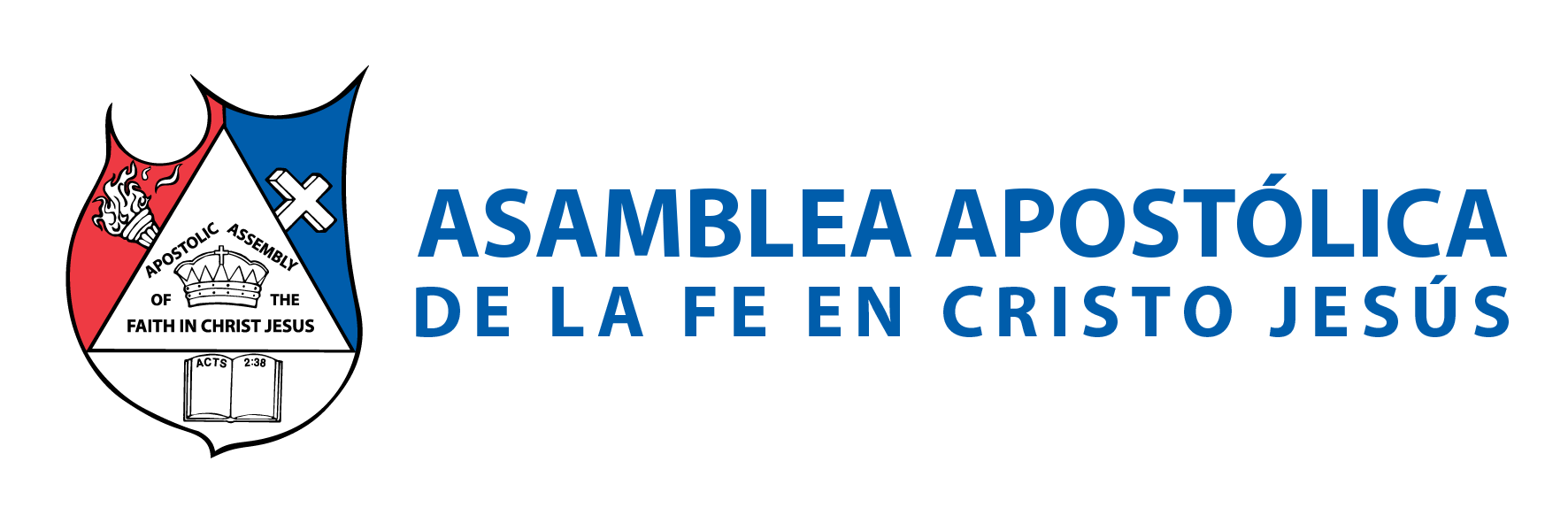 CONCLUSIÓN 
Al terminar la multiplicación, es muy importante que usted siga en la Escuela de Ministerios; para balancear su servicio a Dios. Debemos ser cristianos entregados, a dar lo mejor de si; y a dejarse ser usados por el Espíritu Santo en el ejercicio de sus dones. 
Efesios4:8: “Por lo cual dice: Subiendo a lo alto, llevó cautiva la cautividad, Y dio dones a los hombres”.
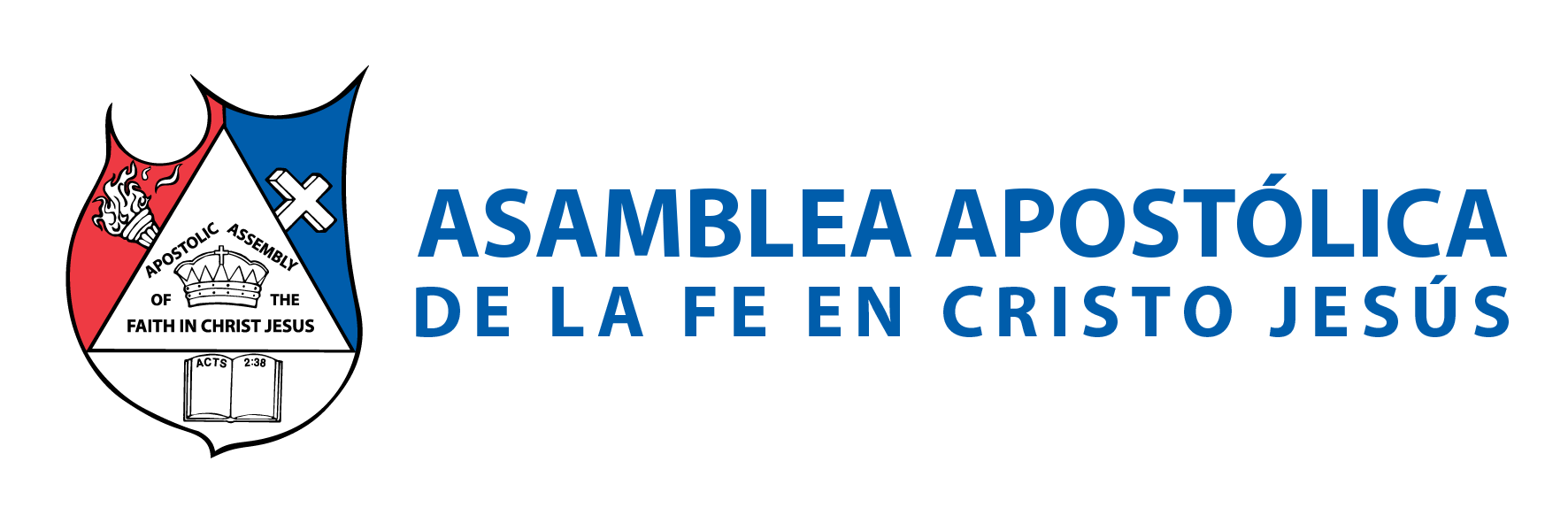 1 Corintios12:1: “No quiero, hermanos, que ignoréis acerca de los dones espirituales”. 
Romanos 12:6-8: “De manera que, teniendo diferentes dones, según la gracia que nos es dada, si el de profecía, úsese conforme a la medida de la fe; o si de servicio, en servir; o el que enseña, en la enseñanza; el que exhorta, en la exhortación; el que reparte, con liberalidad; el que preside, con solicitud; el que hace misericordia, con alegría”.
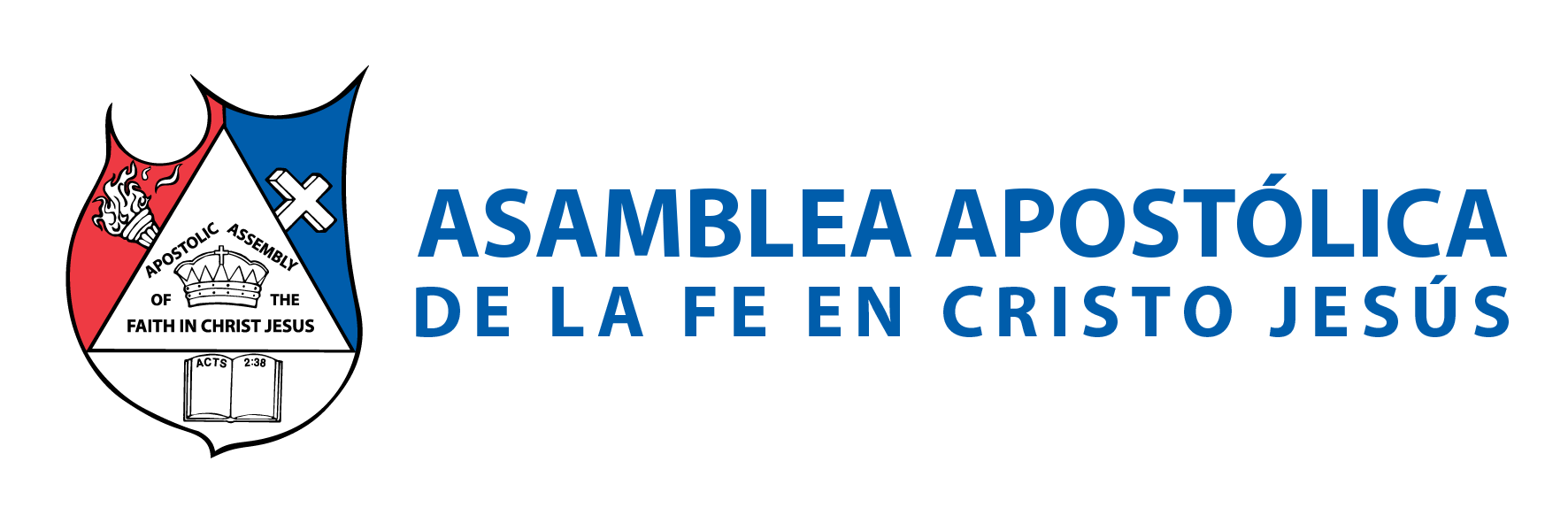